Michael Caceci
GRQC Performance Excellence Forum
Using Qualitative Data to Supplement 
Quantitative Data in Telling a Story
February 27, 2024
Market Research Basics:
Primary data
Information collected for the first time
Collected from a sample population for specific uses
Collection methods: qualitative &/or quantitative
Generally, more expensive & time consuming to gather
Advantage: specific to needs of a firm & within its control

Secondary data
Data that already exists, often collected by market research firms, industry associations, government agencies, etc. 
Can be data from previous internal primary market research.
Useful, but with limitations
Can offer a no or low-cost option compared to primary data collection
Market Research Basics:
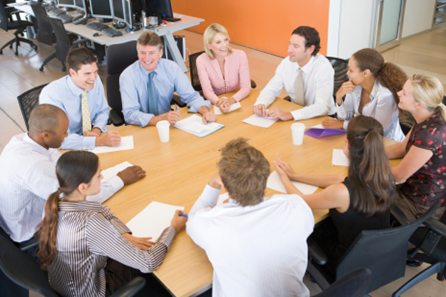 Qualitative research:
Focus groups: facilitated group interviews
One-on-one meetings / interviews
Write-in comments on surveys
Observational research
Open-ended questions on surveys
Quantitative research:
Surveys
Close-ended & scaled response questions
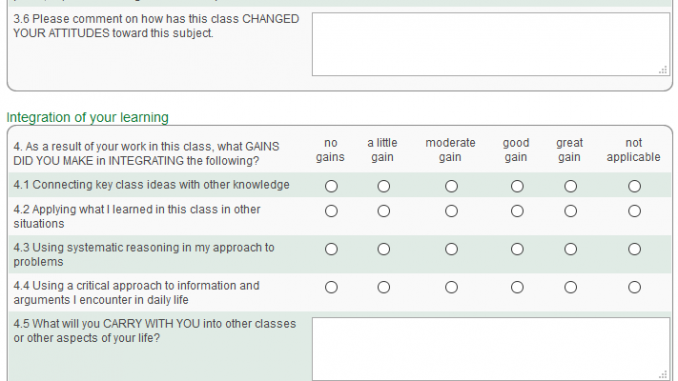 The Physics of Market Research
Physics: 
The act of measuring a physical property will change its position.

Marketing:
The act of collecting data can affect human behavior
People respond differently if they know they are being observed.
Data collection methods should de designed to minimize or eliminate this effect.
The Internet & Data Collection
Anonymous
Quick
24/7 - in real time.
Observe what people actually do vs. what they say they do.
Large samples at lower cost 
Software & AI: create, administer & analyze results
Traditional Market Research Example:
XBS Total Satisfaction Guarantee 
Qualitative: focus groups in four US cities
Quantitative: surveys mailed to 200+ customers

Responses organized & analyzed to inform: 
“Go-no go” decision
Specific guarantee language
Contracts: addendums and new contract T&Cs
Marketing and Promotion strategy
Train, educate & ‘calm’ the XBS sales force
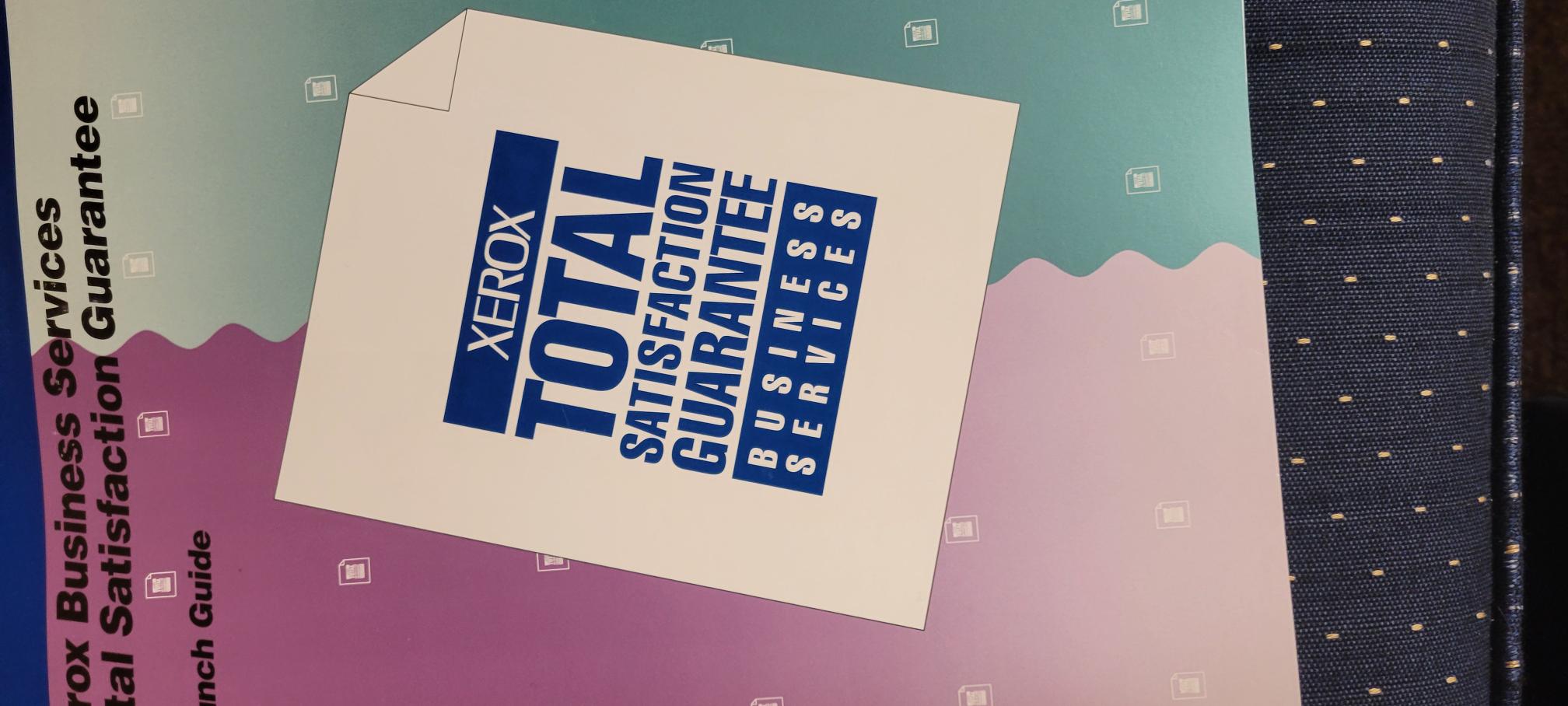 Lean & Six Sigma / Project Management:
Examples of qualitative data collection:
Go to the Gemba
Walk the process
Observation: in-person or videos of work processes
Focus groups / brainstorming sessions
Quantitative Data collection:
Surveys
Checklists
Sampling
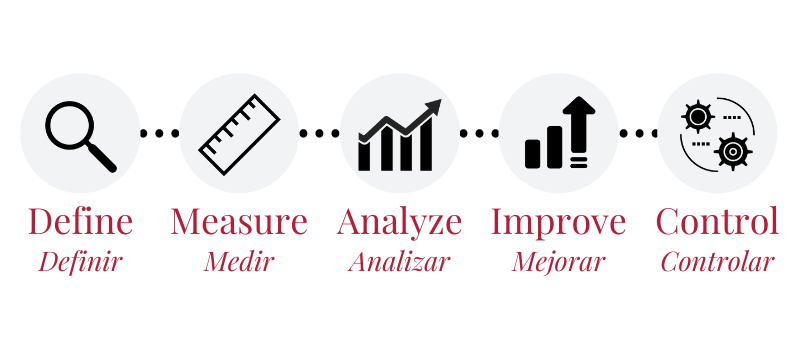 Lean & Six Sigma / Project Management:
Primary data
Often required across the DMAIC phases of LSS Project Management

Secondary data
Can be beneficial for benchmarking, setting goals, etc.
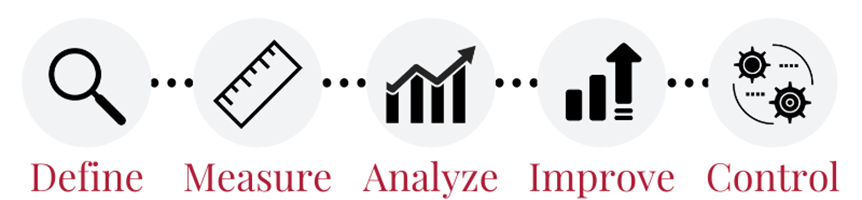 Lean & Six Sigma / Project Management:
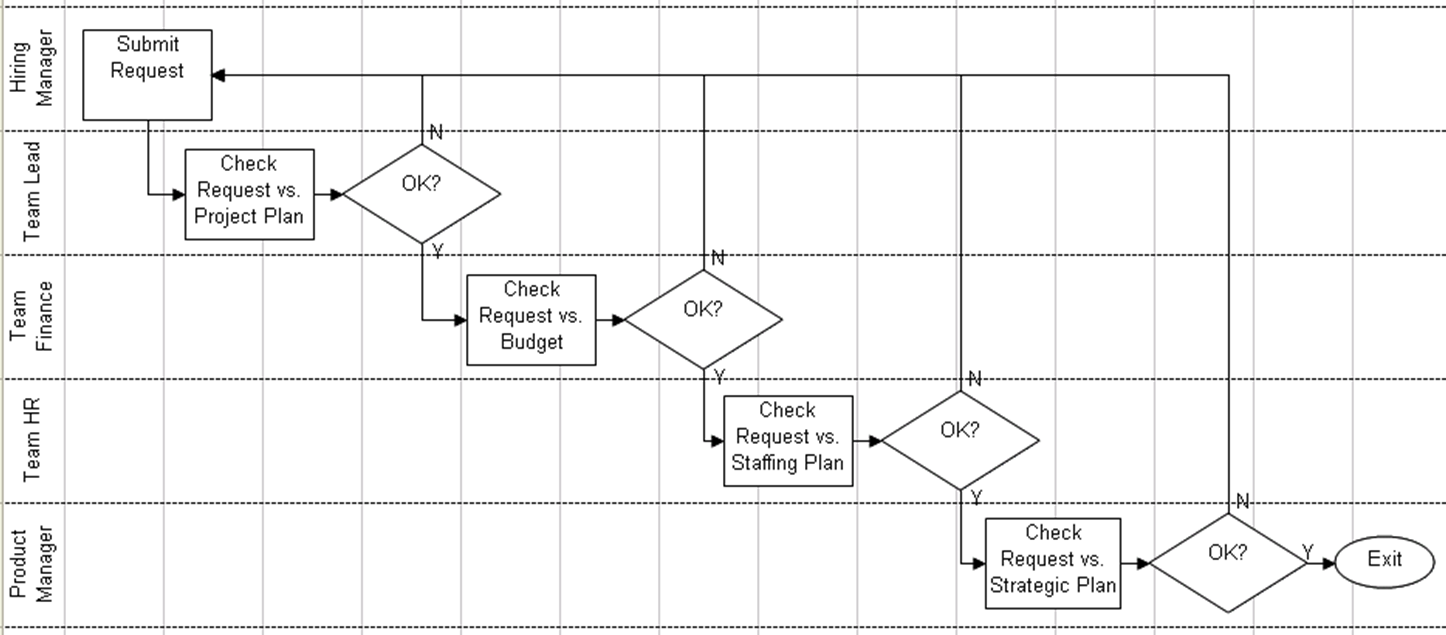 Qualitative data uses:
Process mapping
Pareto charts
Affinity Diagrams
C&E Fishbone
FMEA
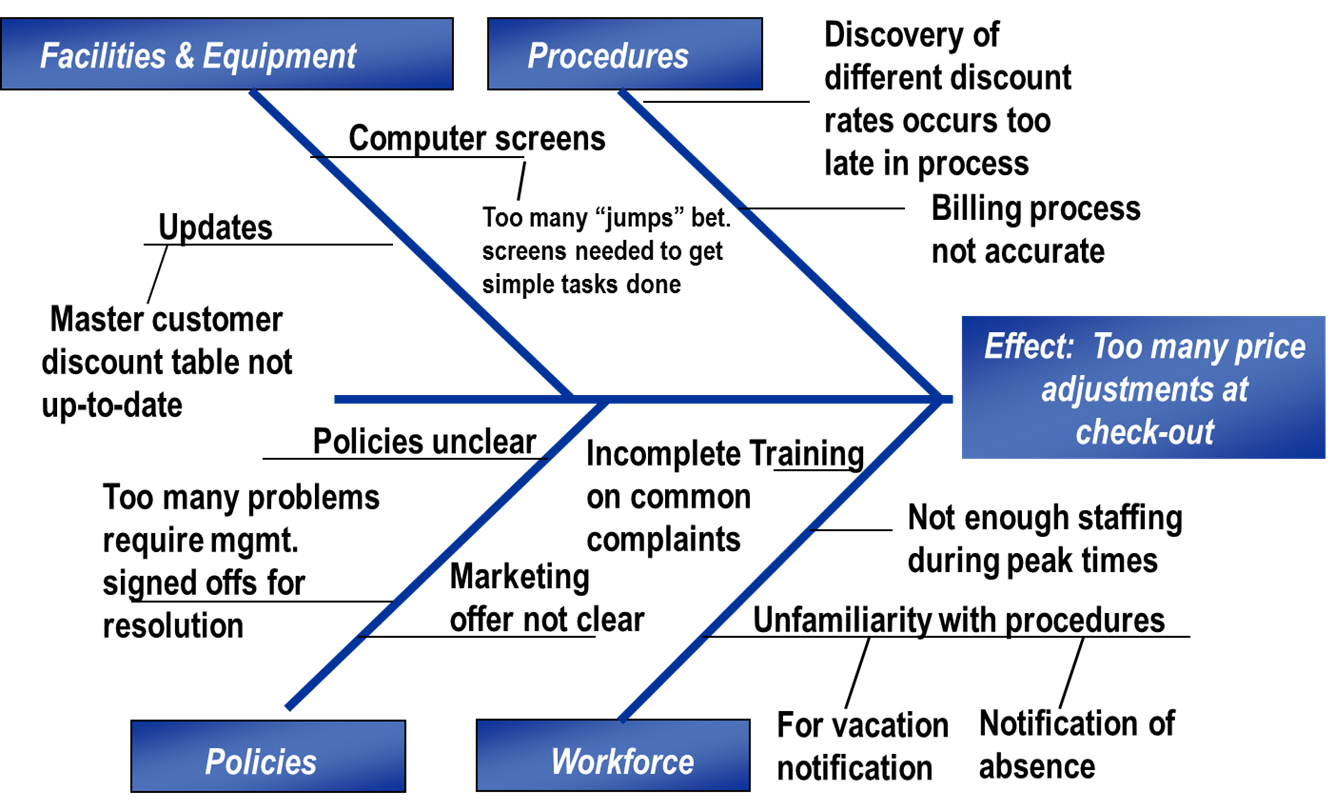 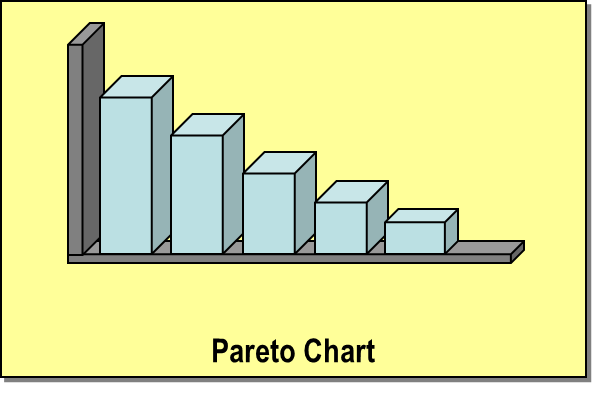 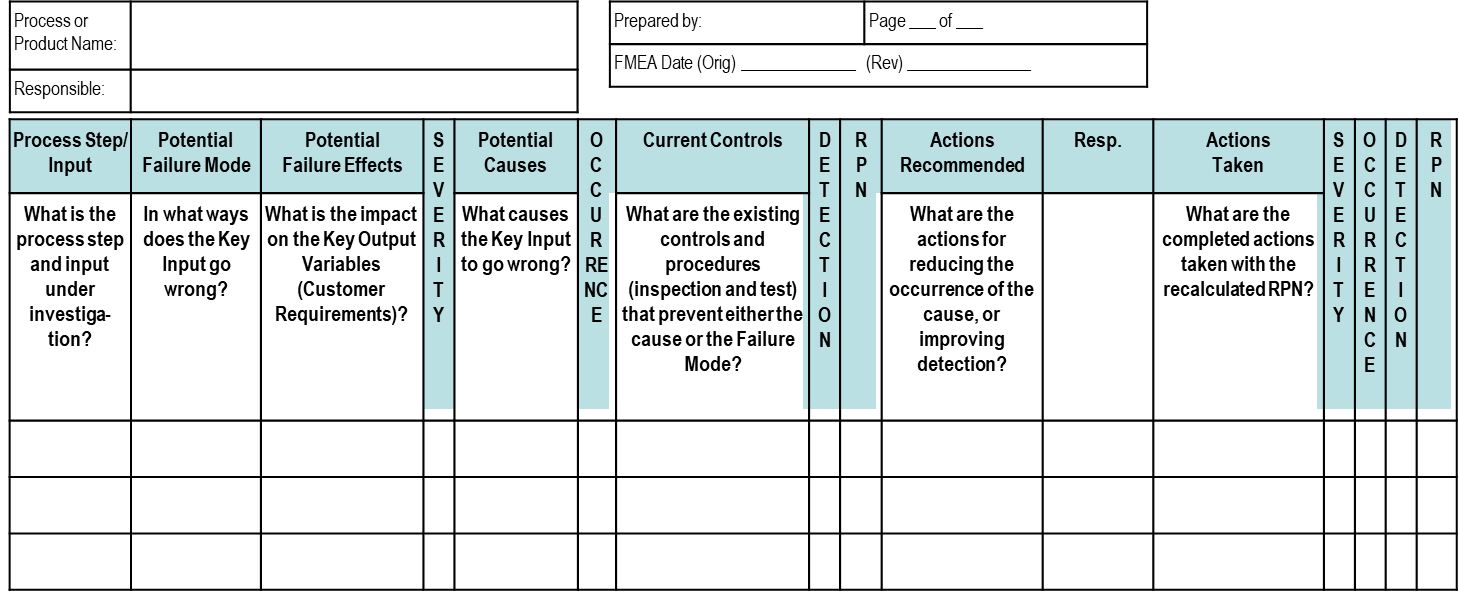 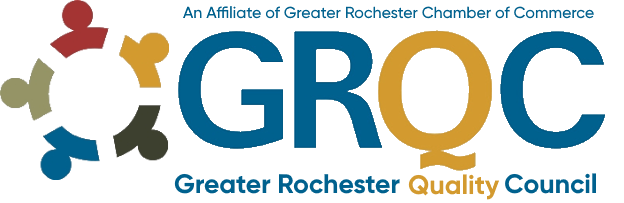 Anurag Khare

GRQC Performance Excellence Forum

Using Qualitative Data to Supplement
Quantitative Data in Telling a Story

February 27, 2024
Context Setting
Data, the fuel of the digital age, exists in two primary forms: structured and unstructured.
Current Landscape
Data Explosion
Dominance of Unstructured
Hidden potential 
Security and Privacy concerns
Future Trends
Convergence
Focus on insights
Democratization of data
AI/ML dominance
Real-time insights
Side by side comparison of structured and unstructured data
Key takeaways
Both structured and unstructured data are valuable, but require different approaches.
The future lies in integrating and analyzing both for comprehensive insights.
AI and ML will be key drivers of data analysis and unlocking its potential.
Ethical considerations and responsible data governance will be crucial.
Case study: Early sepsis detection (Bayesian health)
Use case: Bayesian Health's AI platform, analyzes various patient data 
Result:



Type of data used: